Teaching, a Masters level profession: developing inspiring teachers or accountable managers?
Jayne Woodbury
PGCE Business Studies Group Tutor
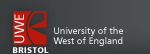 jayne2.woodbury@uwe.ac.uk
Overview
The historical context behind making teaching a Masters level profession
The policies behind this 
Analysing educational policy
Driving influences
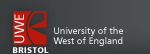 The argument
How New Public Management (NPM) is one way of understanding policy
How the marketisation of teaching has influenced change
Is it a case of accountability versus inspiration in teaching?
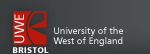 Background
European policies

Sorbonne Joint Declaration (1998)
Bologna Declaration (1999:8)

Pledge to adopt ‘a system essentially based on two main cycles, undergraduate and postgraduate’
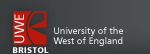 The Bologna process is ... created and developed outside the institutional framework of the European Union’ (EU)
(Ravinet 2008:354). 
‘It is based neither upon an EU text or a multilateral convention. The texts that make up the Bologna Process are not in and of themselves binding in any way’ 
(Ravinet 2008:354).
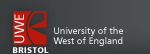 UK policies

QAA Joint Statement 2005

Split in UK teaching qualifications between Post Graduate Certificate of Education and 

Professional Graduate Certificate of Education
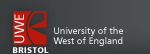 The Children’s Plan 2007

‘all teachers to achieve a Masters qualification ... over the course of their career’ (DCSF 2007:88)
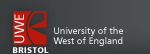 Teachers as managers
Workforce remodelling 2002/2003
  cutting down or removing administrative tasks ‘such as invigilating exams, managing pupil data and photocopying’ (Wilson and Bedford 2008:138)
Also an increase and development of ‘the role of teaching assistants to support curriculum delivery’ 
(Furlong 2005:131)
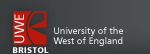 Issues
‘management skills for teachers to work with other adults’ were not provided within professional development courses.
(Wilson and Bedford 2008 :139)
Now teachers are becoming
‘professional managers ...  within the organisation’
(Bottery 1996:181)
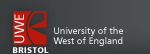 New Public Management (NPM)
business principles
management techniques and styles
marketisation
entrepreneurial-ship
closing the gap: public and private
indirect rather than direct control
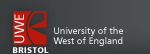 ‘institutional reform [was] underpinned by a discourse of modernization ...modernization was presented as a necessary process of updating services to match the expectations of modern consumers...and to meet the business requirements of the ‘modern’ world.’ (Newman 2002:79)
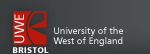 ‘the public sector was still encouraged to look to the business world for models of good practice in a drive to inculcate entrepreneurial values and import dynamic styles of management’ (Newman 2002:79). 
NPM tried to change opinion surrounding the public sector by ‘lessening or removing differences between the public and the private sector and [moving] ... towards a greater element of accountability’ (Hood 1995:94).
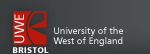 New Professionalism
This fits well with NPM, particularly with teachers as managers with
 ‘greater freedoms for high performers, both for excellent organisations and front-line staff’ (Cabinet Office 2009)
and
‘much greater freedoms to run their own services’ (ibid)
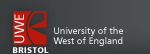 This will allow teachers to be able to draw upon their ‘knowledge, understanding and experience to know what works in the present and what is achievable in the future’ (ibid).
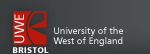 Implementing policy change
Mandates for change 
 directive that ‘all teachers to achieve a Masters qualification ... over the course of their career.’ (DCSF 2007:88)
PGCEs have to offer the opportunity to gain M level credits, which links to Bologna Declaration
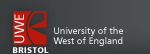 Inducements
Opportunities for trainee teachers to gain M level credits
Head start for PGCE on MTL
Improve ‘teacher quality ... Contribute to further raising standards in our schools’ (DCSF 2008a:112)
Make teaching ‘an even more attractive career option’ (DCSF 2008b:12)
MTL staff could ‘cross the threshold of be assessed as Excellent Teachers or AST (2008b:15)
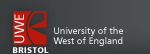 Hortatory or Exhortation tools
‘further enhance the status of the profession’ (DCSF 2008b:12)
‘teaching is a highly skilled, high status occupation’ (DCSF 2008a:112)
Recruit better qualified graduates on PGCE courses
‘bring [the UK] into line with the highest performing education systems in the world’ (DCSF 2007:88)
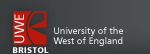 What do we mean by better teachers?
‘an ability to relate to children, an ability to communicate clearly, a sound subject knowledge or the potential to acquire it, and an enthusiasm for one’s subject.’ Institute of Physics (2009:3)
 ‘the best teachers constantly seek to improve and develop their skills and subject knowledge’ (DCSF 2007:88)
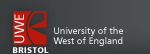 Teachers as Managers
A new role for teachers as managers amongst groups of other adults, partners and volunteers, all of whom have a contribution to make to the work of the school’ Estyn (2002:3) 
An ‘acceptance of accountability and the central role of performance management in school improvement’ Estyn (2002:4)
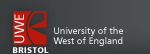 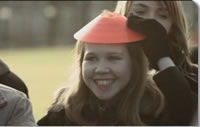 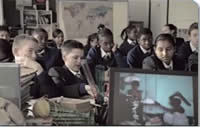 planets
extremes
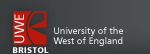 Conclusion
Are managerial style approaches a forced way of moving the profession forward?
QTS standards look more towards the (management) accountability of teachers  than ‘inspirational’ teaching
Are these terms mutually exclusive?
Will making teaching a masters level profession preclude or encourage ‘inspirational’ teaching?
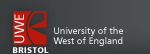 ‘I am not a teacher but an awakener’ 
Robert Frost

What is a teacher?
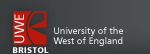